Temple Isaiah
Modernism Week
Architecture in the service of the spiritual and sacred
Rabbi David Lazar welcomes you
Architects and artists throughout history, from the biblical Bezalel to the Palm Springs modernists, have used a wide variety of materials, techniques and styles to create sacred space.
Temple Isaiah is proud to welcome you to experience our sacred spaces.
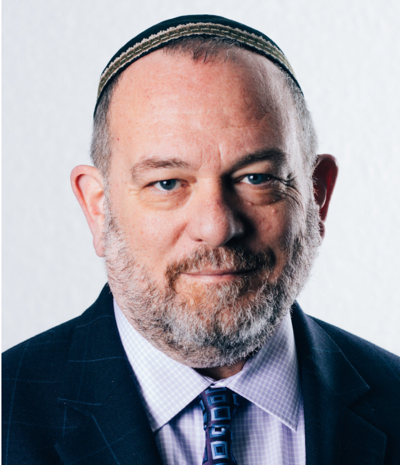 Architecture in the service of the spiritual and sacred
“My Way” and “Our Way” – architects, artists, Frank Sinatra and the Jewish people
Temple Isaiah celebrates “our way” -  our unique facilities, which reflect deep-rooted Jewish tradition in a Palm Springs setting.
Each architect and artist "planned each chartered course, each careful step along the biway”
Over the years many, including Frank Sinatra, helped make the efforts possible.
Architecture in the service of the spiritual and sacred
Frank Sinatra, Temple Isaiah benefactor, and Rabbi Joseph Hurwitz, a Palm Springs personality
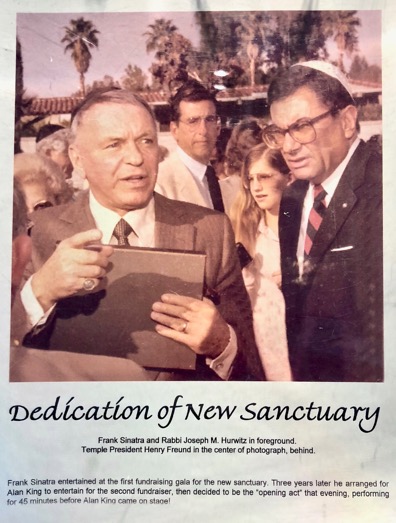 Sinatra helped raise the funds for the  Bochner sanctuary

Rabbi Hurwitz served Temple Isaiah from 1958 to 1998
Architecture in the service of the spiritual and sacred
Temple Isaiah’s architecture uses changing styles and materials to create sacred spaces
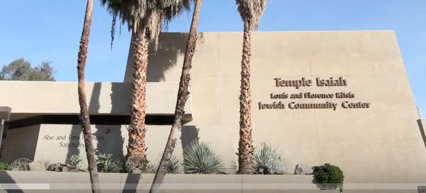 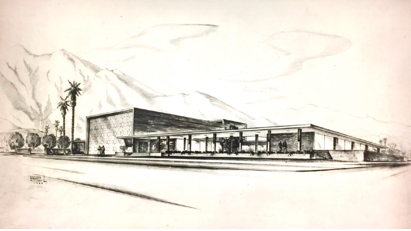 Three key  elements  of synagogue architecture:
	The Torah
	The Eternal Light
	The Ark
Architecture in the service of the spiritual and sacred
Eternal Lights
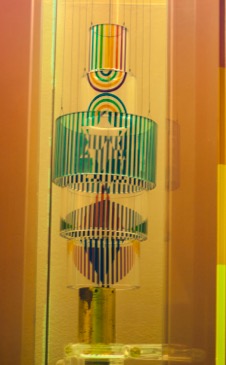 Commanded in the Torah (Exodus 27:20-21), they symbolize God's eternal presence and are therefore never extinguished.
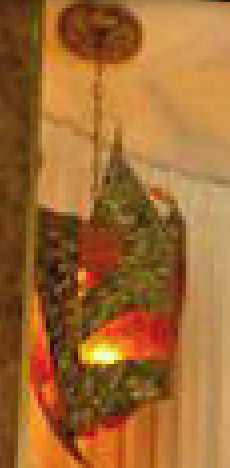 Bochner sanctuary
Original
Liberman
chapel
Updated
Liberman
chapel
Architecture in the service of the spiritual and sacred
The Torah in the ark is the central focus of synagogue design
The Torah is the parchment scroll containing the five books of Moses. It is read  on the Sabbath and Jewish holidays
Architecture in the service of the spiritual and sacred
Torah arks across the years
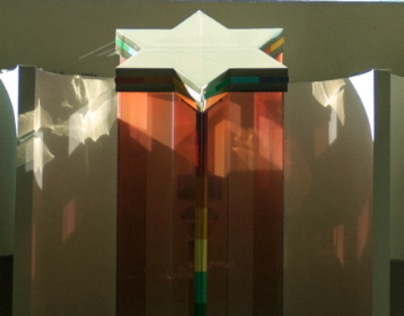 In the synagogue, the ark holds the Torah scrolls
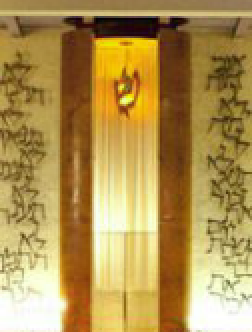 Bochner sanctuary
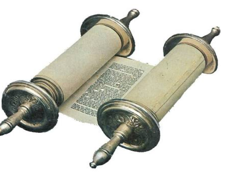 Original Liberman chapel
Updated Liberman chapel
Architecture in the service of the spiritual and sacred
The historic Modernist E. Stewart Williams structure (left) is contrasted with the 1980’s west facing addition, designed by David Christian (right).
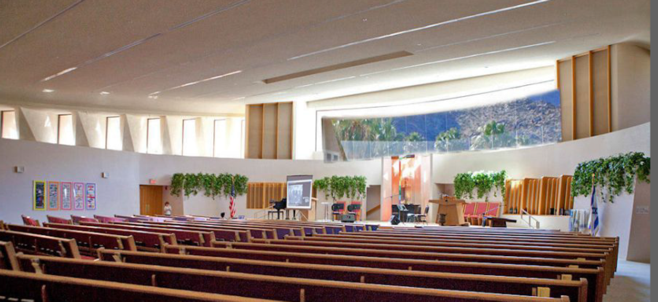 Architecture in the service of the spiritual and sacred
Original Liberman chapel – designed by E. Stewart Williams in 1947
The original building consisted of a sanctuary and community center, as well as offices, library, and a central patio. Materials were humble--poured concrete, cinderblock, wood ceilings, and brick.
The chandeliers were later
 to be removed.
Architecture in the service of the spiritual and sacred
Updated chapel – circa 1960-1969
Changes were made to enhance worship:
Eternal Light
Ark
Hebrew letters of the 10 Commandments
Stained glass windows
Lectern
Architecture in the service of the spiritual and sacred
Stained glass windows
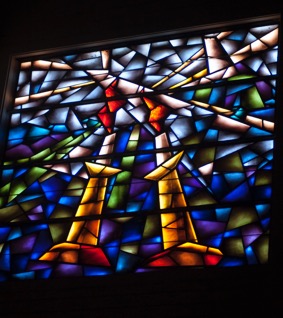 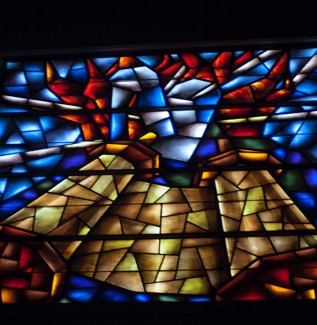 Stained glass windows in the Liberman chapel, installed in 1969 and designed by Eric Ray, who was educated in London on modern Jewish synagogue art
Architecture in the service of the spiritual and sacred
10 Commandments in Hebrew calligraphy were done by German metal artist Victor Ries
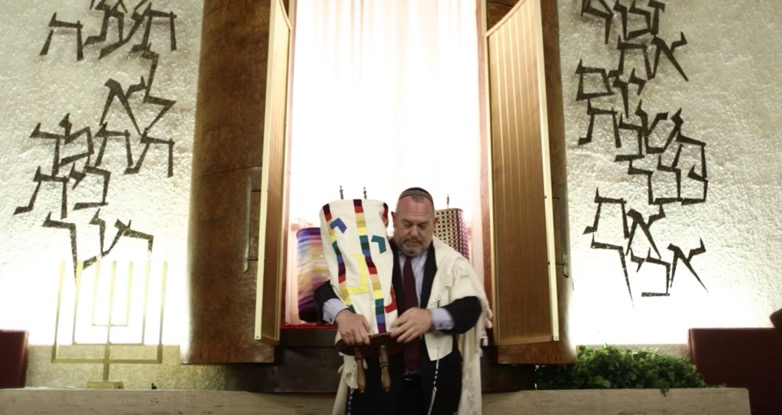 Architecture in the service of the spiritual and sacred
Agam-designed Eternal  Light and ark in the Bochner sanctuary
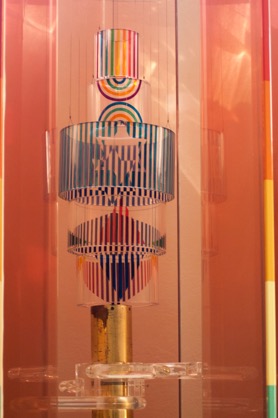 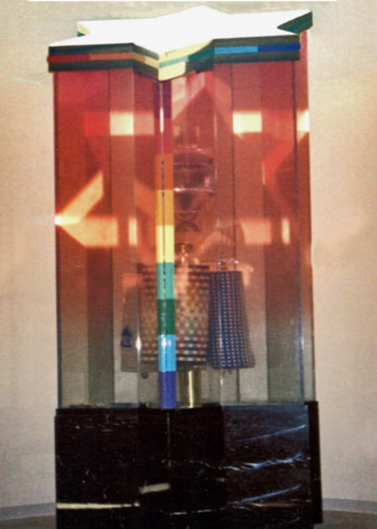 Architecture in the service of the spiritual and sacred
Thanks to each architect and artist who    contributed.
E. Stewart Williams,  original architect
Donald Wexler, Liberman chapel furnishings
David Christian, Bochner sanctuary
Eric Ray, stained glass windows in chapel
Victor Ries, Hebrew lettering in chapel
Yaacov Agam – Israeli artist, sanctuary ark and art
Architecture in the service of the spiritual and sacred
“How goodly are your tents, O Jacob”
The beauty of the Bochner sanctuary is underscored by the  music and words of praise uttered by the biblical Balaam. (Numbers 22:1-35)
Sent to curse the Israelites, Balaam is instead overcome with awe at God and the Israelites' houses of worship. 
This music is used to begin many sacred services.
Architecture in the service of the spiritual and sacred
View, looking east, of the Bochner sanctuary and its panoramic window
The Bochner sanctuary with its inspiring mountain view
“I lift up my eyes to the mountain from whence my help shall come.” (Psalm 121:1)
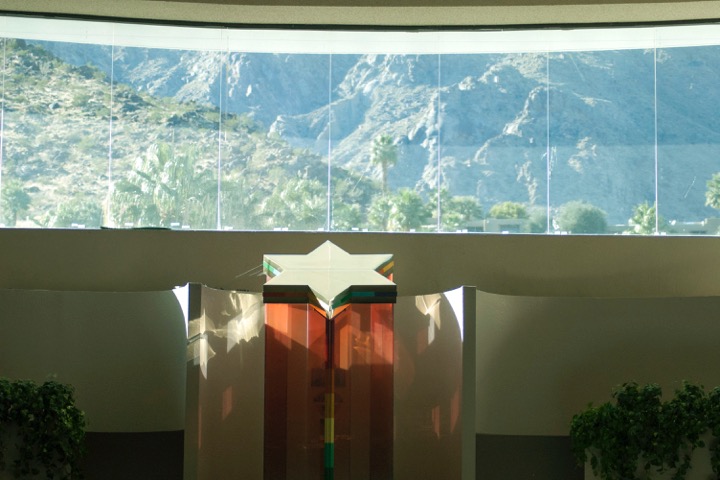 Architecture in the service of the spiritual and sacred
The Agam ark is the central focus of the Bochner sanctuary
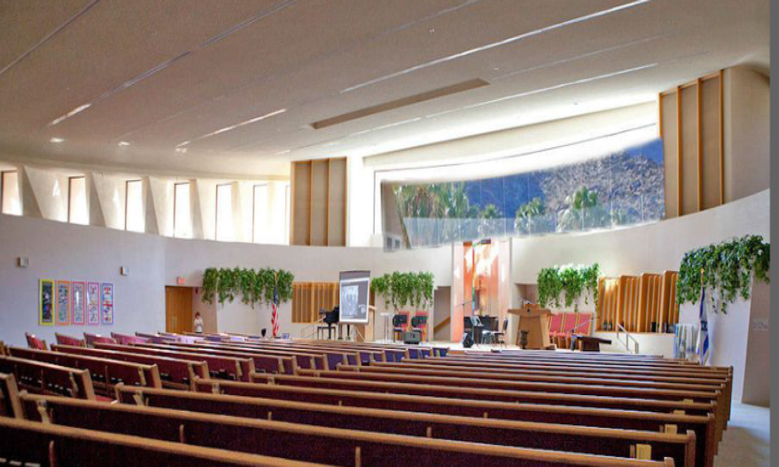 Architecture in the service of the spiritual and sacred
Agam’s art on the south wall complements the ark
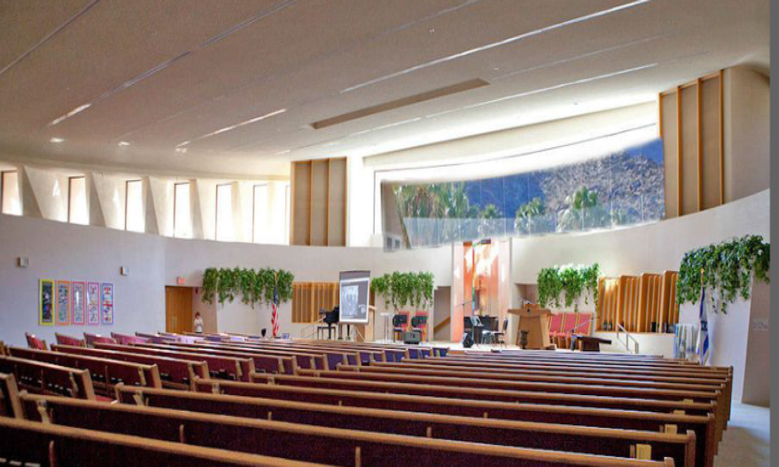 Architecture in the service of the spiritual and sacred
Agam art on the south wall of the Bochner
Agam designed  and signed  the ark
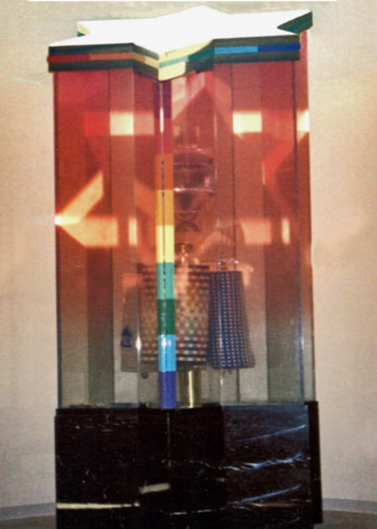 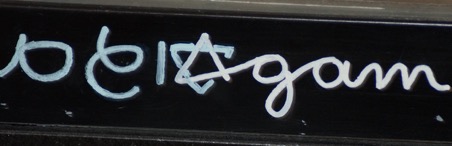 The ark is a glass and acrylic creation that sets the color tone for the sanctuary and its furnishings
Architecture in the service of the spiritual and sacred
The Agam Eternal Light plays on the colors of the ark.
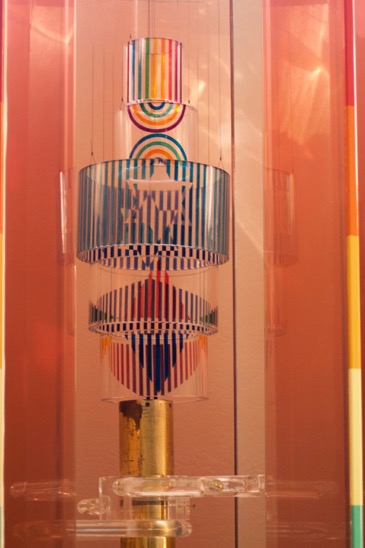 The six pointed Star of David.
Agam in his own words
“The most daring innovations in technology and electronics should be employed to enhance our worship experience. The Eternal Light I created for the synagogue at the Palm Springs Jewish Community Center is controlled by computer, and the ark is engineered so that the Torah scrolls can be made to "disappear'' when a non-religious activity is performed.”
Architecture in the service of the spiritual and sacred
The Agam ark sets the color scheme for seating
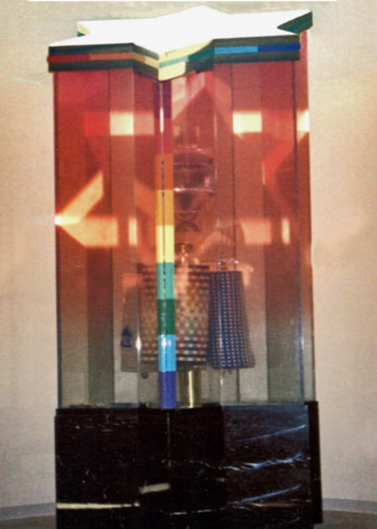 Agam is noted for his use of color and graphic innovation.
Architecture in the service of the spiritual and sacred
Torah scroll covers with Agam color scheme
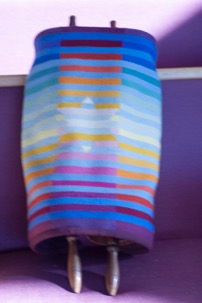 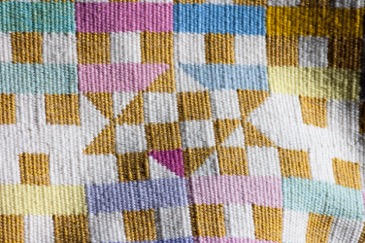 Architecture in the service of the spiritual and sacred
The Temple as a community center
Leonard Cohen’s “Hallelujah” echoes  the sacred purpose.
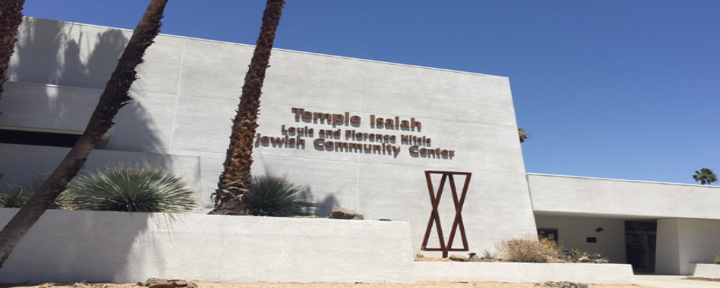 Architecture in the service of the spiritual and sacred
Life moments are celebrated
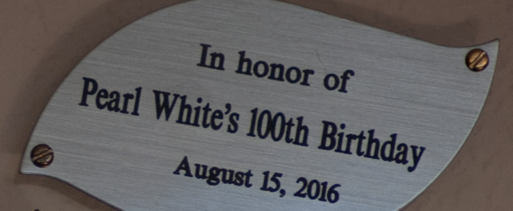 Architecture in the service of the spiritual and sacred
Lives are remembered
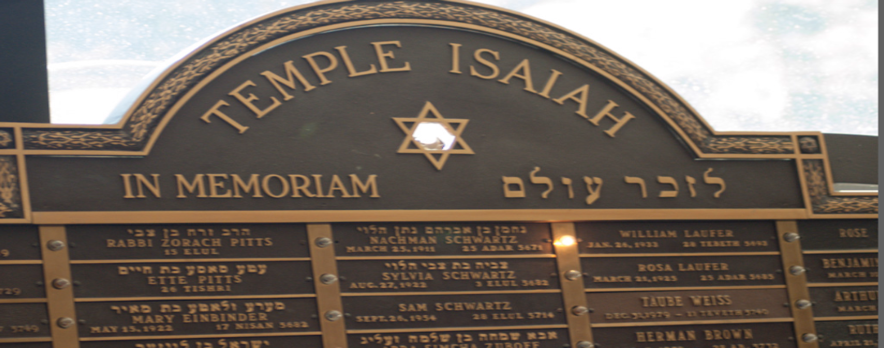 Architecture in the service of the spiritual and sacred
Leaders are remembered
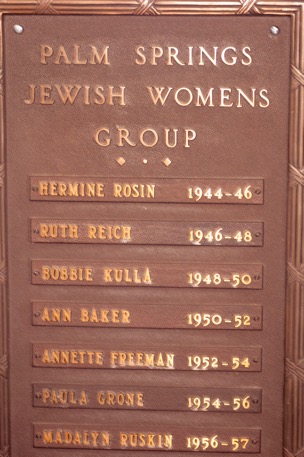 Architecture in the service of the spiritual and sacred
Multi-purpose use of chapel in the 1950’s
Architecture in the service of the spiritual and sacred
Dedications
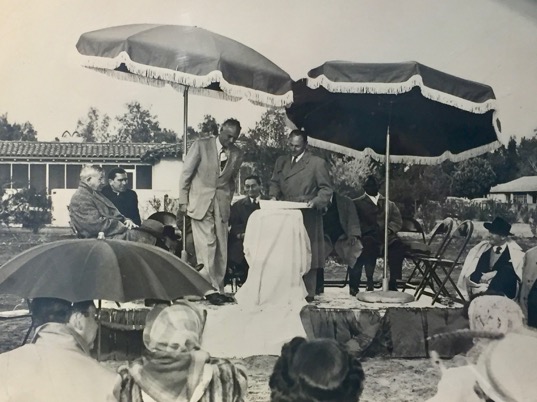 Architecture in the service of the spiritual and sacred
The 1960 dedication of the expanded school wing. Mayor Frank Bogert attended.
Architecture in the service of the spiritual and sacred
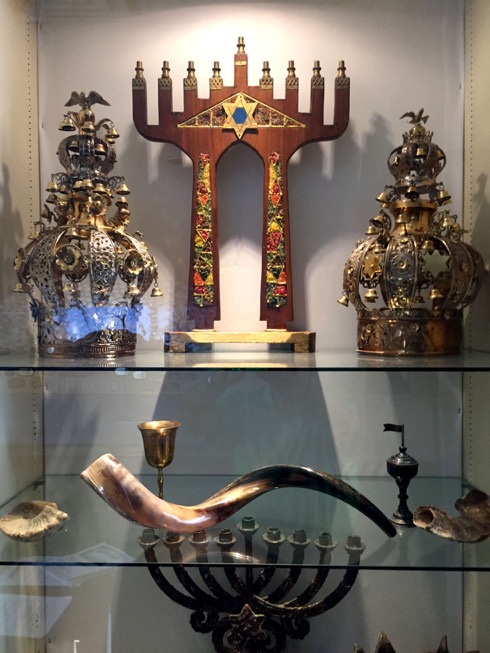 Highlighting Jewish ceremonial objects:

Torah crowns

A shofar
Architecture in the service of the spiritual and sacred
Simhat Torah -celebrating the Torah
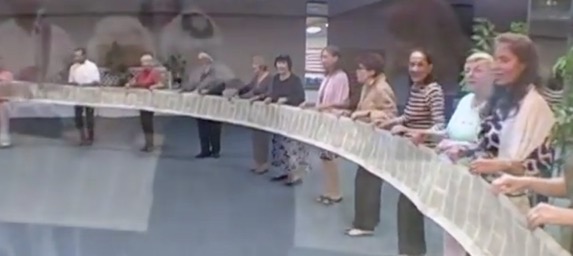 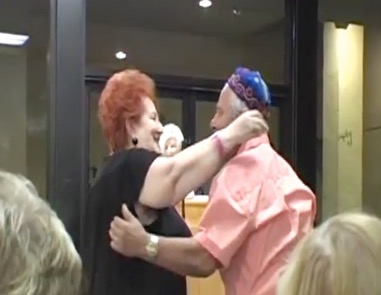 Architecture in the service of the spiritual and sacred
Passover Seder in the Warsaw Ballroom
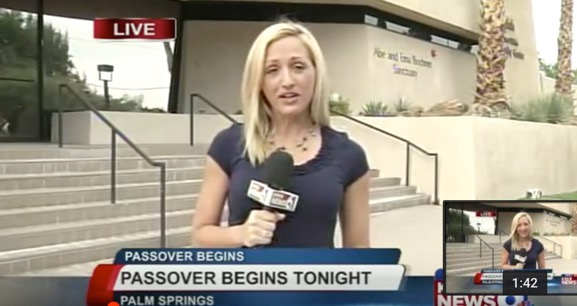 Architecture in the service of the spiritual and sacred
And you shall teach them diligently!
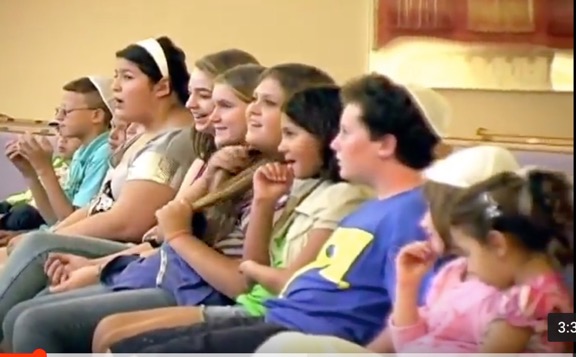 Architecture in the service of the spiritual and sacred
A musical celebration in the Bochner sanctuary
Architecture in the service of the spiritual and sacred
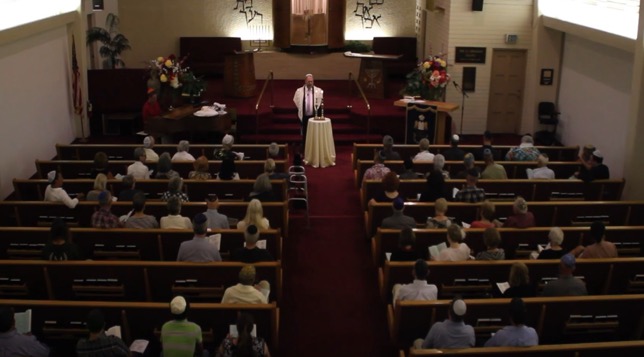 At worship in the chapel 
and the sanctuary
Architecture in the service of the spiritual and sacred
Celebrating the lights of Chanukah with Rabbi Lazar
Architecture in the service of the spiritual and sacred
Rabbi = Torah teacher
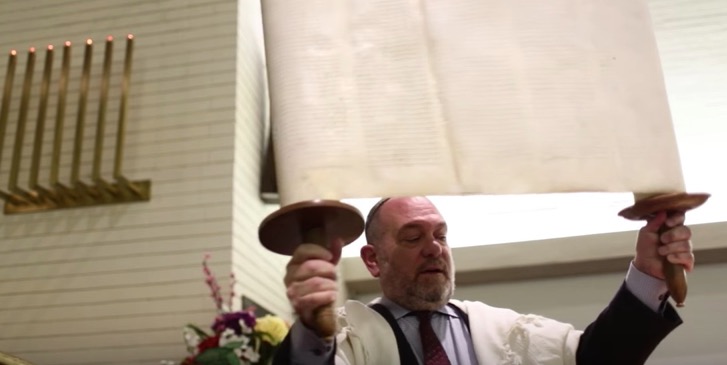 Architecture in the service of the spiritual and sacred
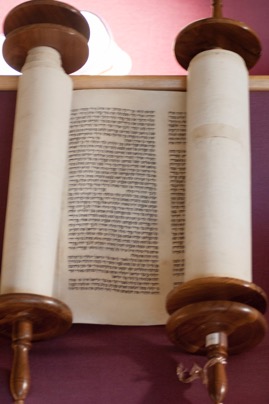 Jewish wisdom from Torah to books
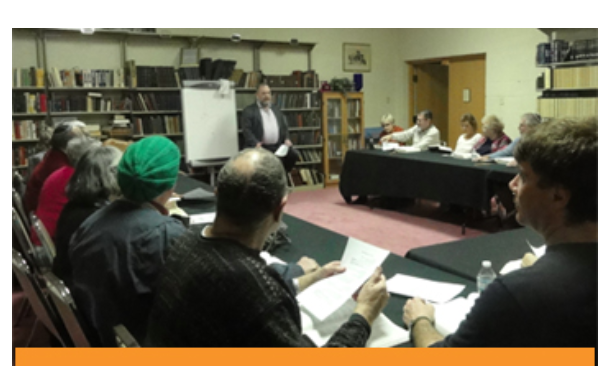 Architecture in the service of the spiritual and sacred
Gay Men’s Chorus in the Bochner sanctuary
Architecture in the service of the spiritual and sacred
Planning an event in the Warsaw Ballroom
Architecture in the service of the spiritual and sacred
Quinceanera party in the Warsaw Ballroom
Architecture in the service of the spiritual and sacred
Hosting educational activities
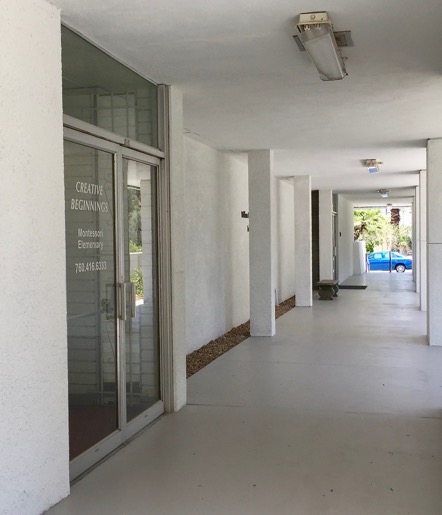 Architecture in the service of the spiritual and sacred
Architecture in the service of the spiritual and sacred
Our Torah scrolls, with their words in ink on parchment, connect us with ancient times.
Our architects and artisans connect us with Modernism and beyond.
Our sacred spaces enhance our contemporary spiritual life.
Thank you for coming to our Modernism Week tours.
Architecture in the service of the spiritual and sacred